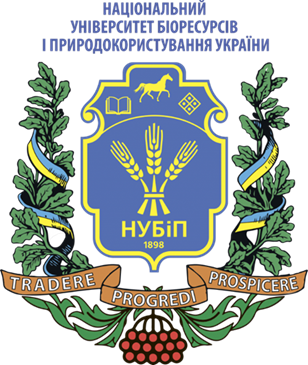 Національний університет біоресурсів і природокористування України
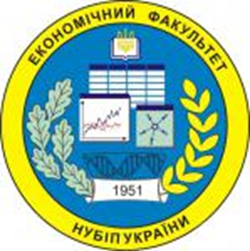 Економічний факультеткафедра фінансів
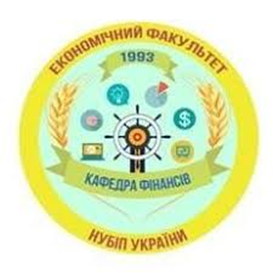 СТУДЕНТСЬКИЙ НАУКОВИЙ ГУРТОК
 «ФІНАНСИСТ»
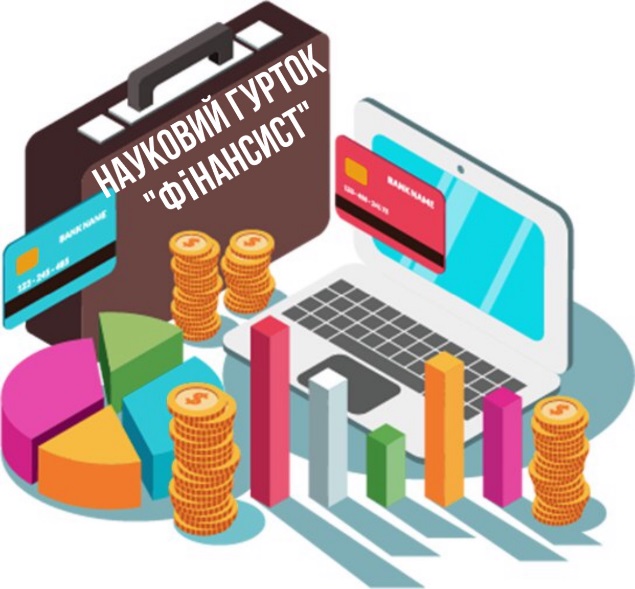 Звіт за 2020-2021 н. р.
Про гурток
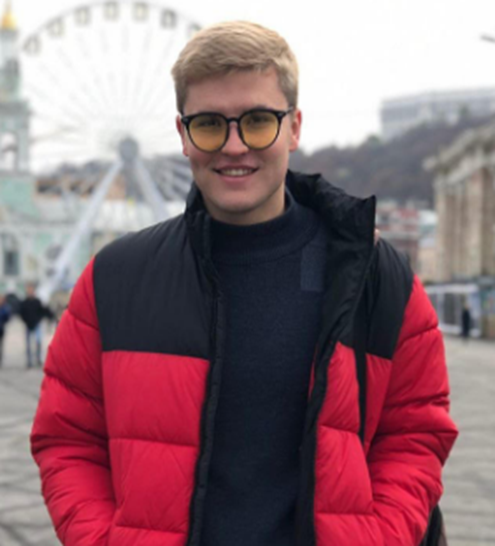 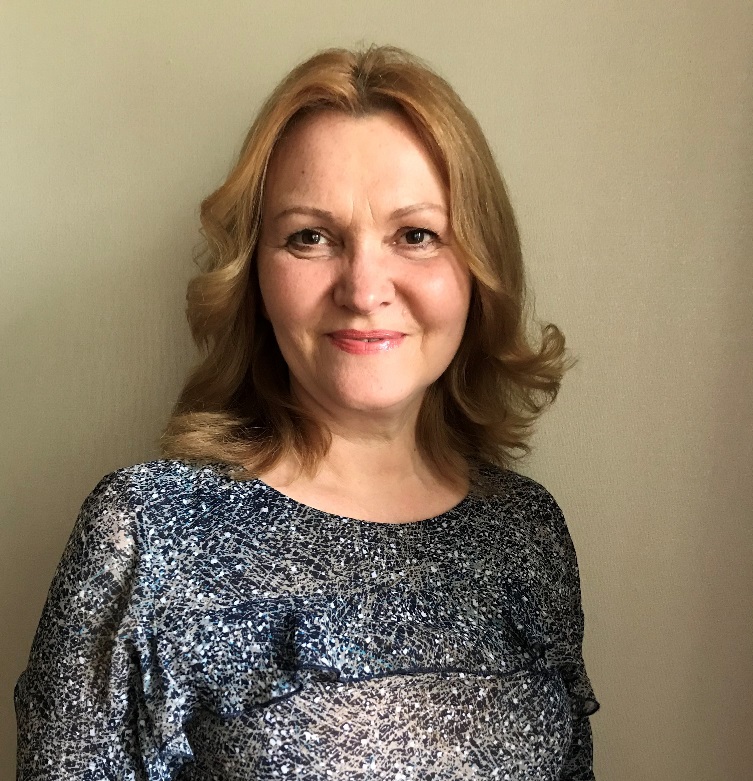 Студентський науковий гурток кафедри фінансів «Фінансист» розпочав свою діяльність у вересні 2018 року.
Діяльність наукового гуртка спрямована на розвиток творчих здібностей студентів з метою набуття ними фахових (професійних), особистісних компетенцій, а також досвіду одержання знань та умінь через дослідження.
Метою гуртка є створення сприятливих умов для підготовки студентської молоді до самостійної творчої, навчальної та наукової роботи.
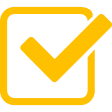 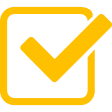 Серкетар гуртка:
Андрій Волков
Керівник гуртка:Мрачковська Надія Костянтинівна
кандидат економічних наук, доцент кафедри фінансів
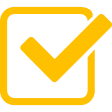 Що мають можливість робити студенти, які відвідують гурток?
ознайомитися з принципами, методами, інструментарієм наукової та дослідницької роботи;
1
приймати участь в науковому житті НУБіП (написання статей, тез доповідей, наукових робіт), що публікуються в різних наукових виданнях;
2
розвивати свої творчі здібності, виступаючи на наукових семінарах та конференціях;
3
брати участь у проведенні «круглих столів», дебатів, де обговорюються актуальні проблеми розвитку фінансових відносин;
4
застосовувати набутий досвід дослідницької роботи в процесі навчання.
5
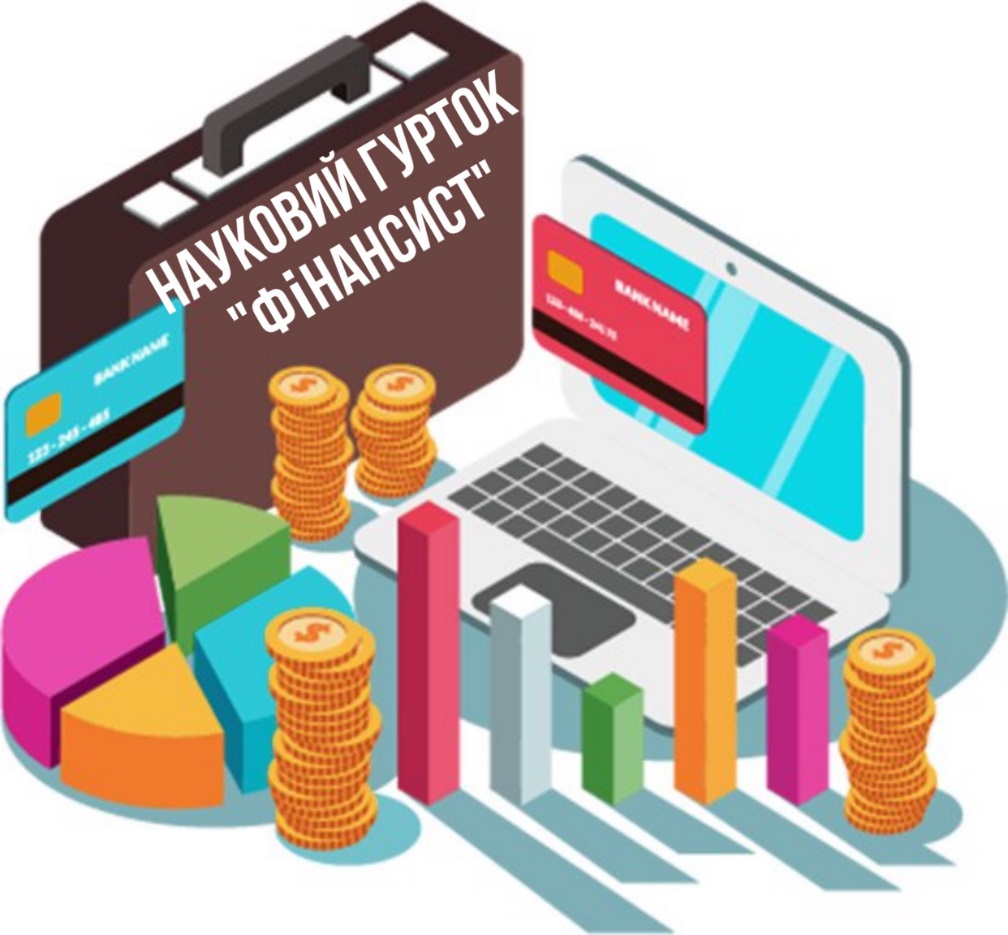 Наша емблема:
Наш девіз:
«Ти можеш лягти спати зараз, і тобі насняться твої мрії. А можеш сісти – навчатися і працювати для їх реалізації»
Члени гуртка
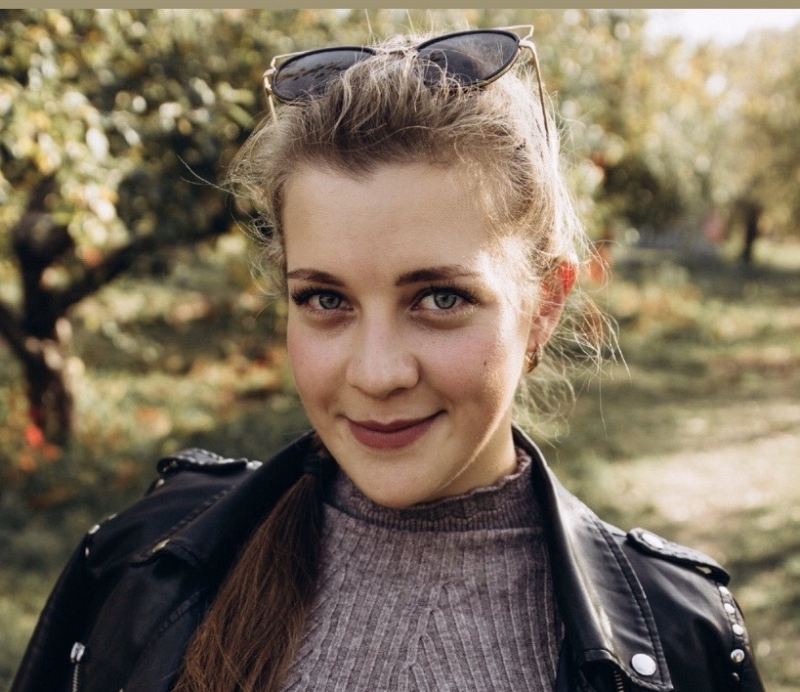 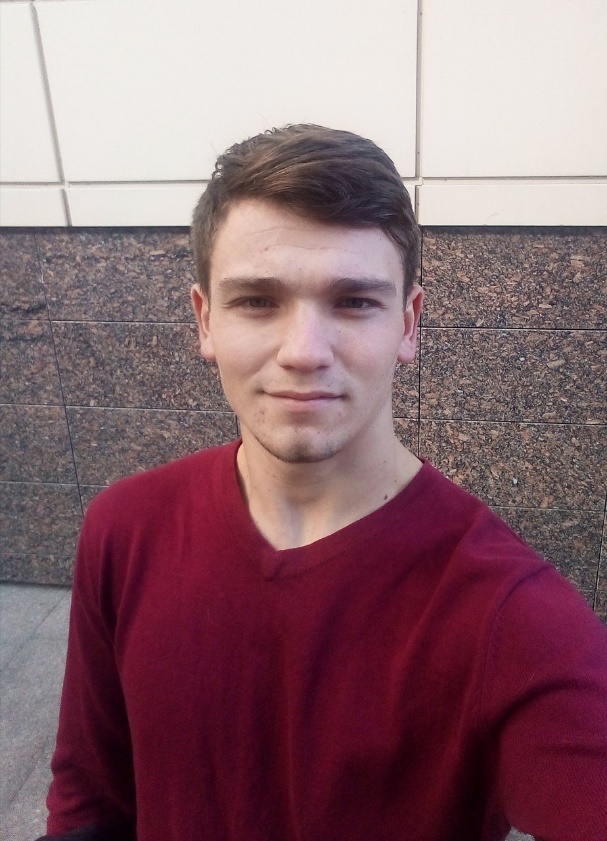 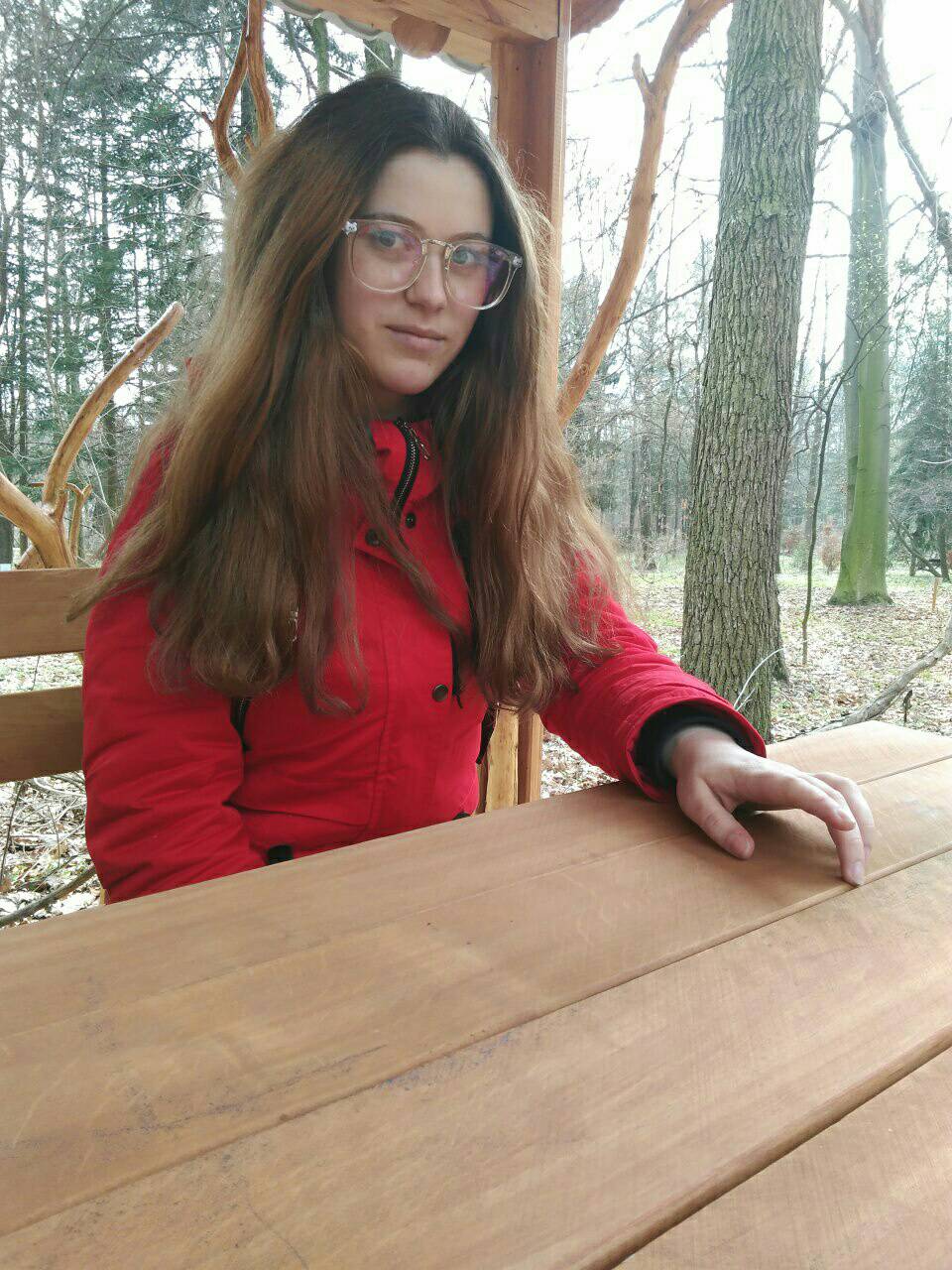 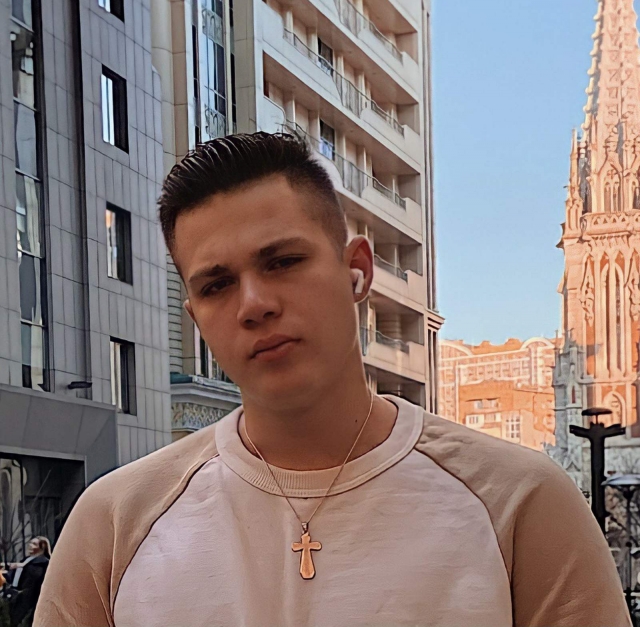 Бородін Андрій, 
1 курс, 8 група
Веремій 
Яна, 
магістр
Горобець Вадим, 
4 курс 3 група
Максюта Катерина, 
магістр
Члени гуртка
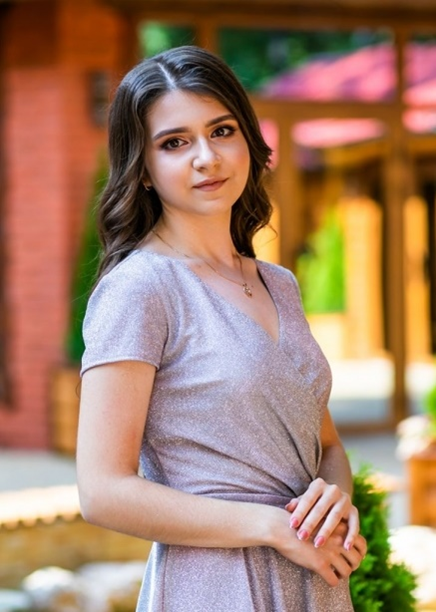 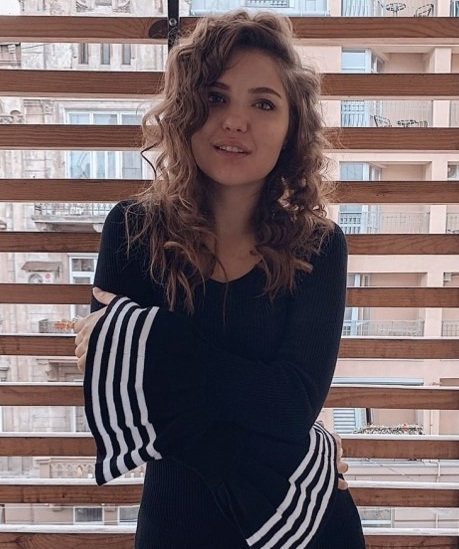 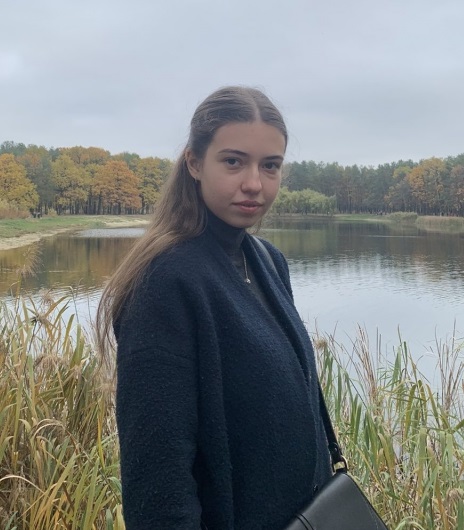 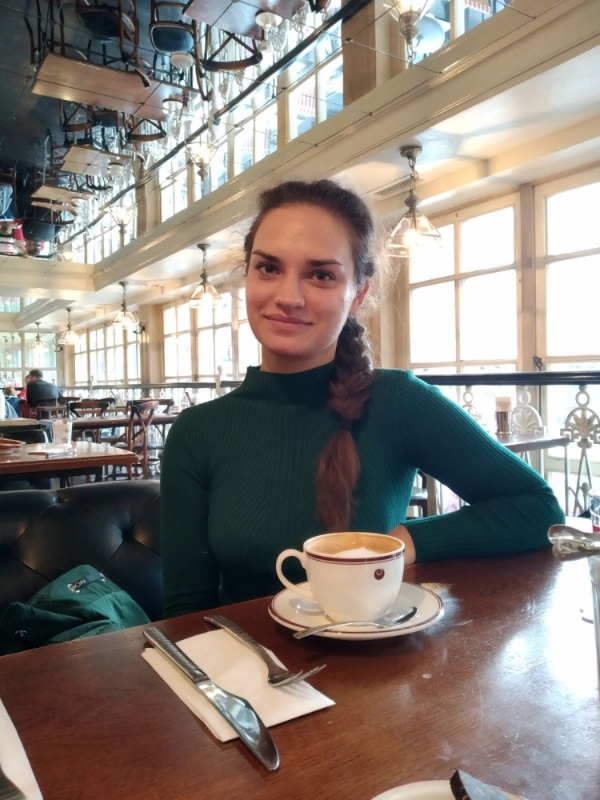 Ворона
Ангеліна, 
4 курс 4 група
Бондар Діана, 3 курс 5 група
Колбасинська Вікторія,
 2 курс 1 група
Мельник
Тетяна, 
1 курс, 8 група
Члени гуртка
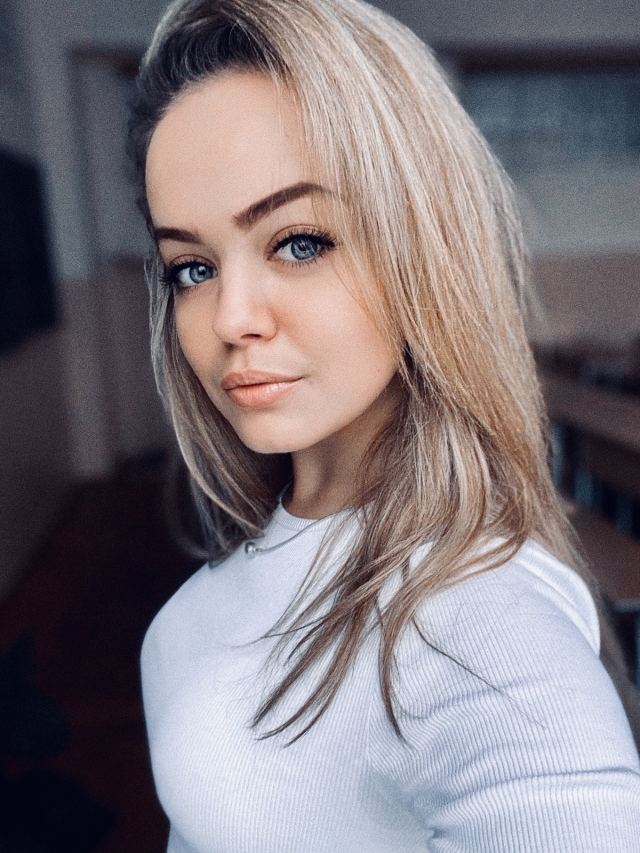 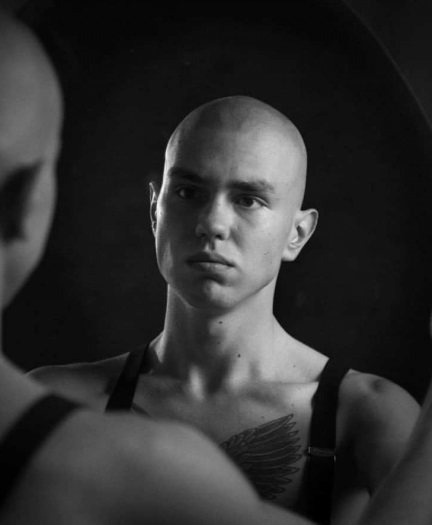 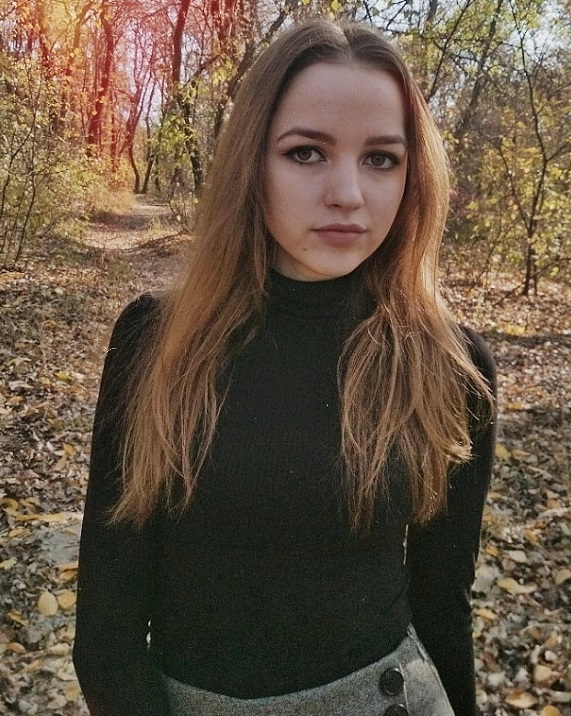 Тимошенко Наталія,
 4 курс 4 група
Палян Юрій,
 4 курс 4 група
Кульпач Христина, 
3 курс 5 група
Члени гуртка
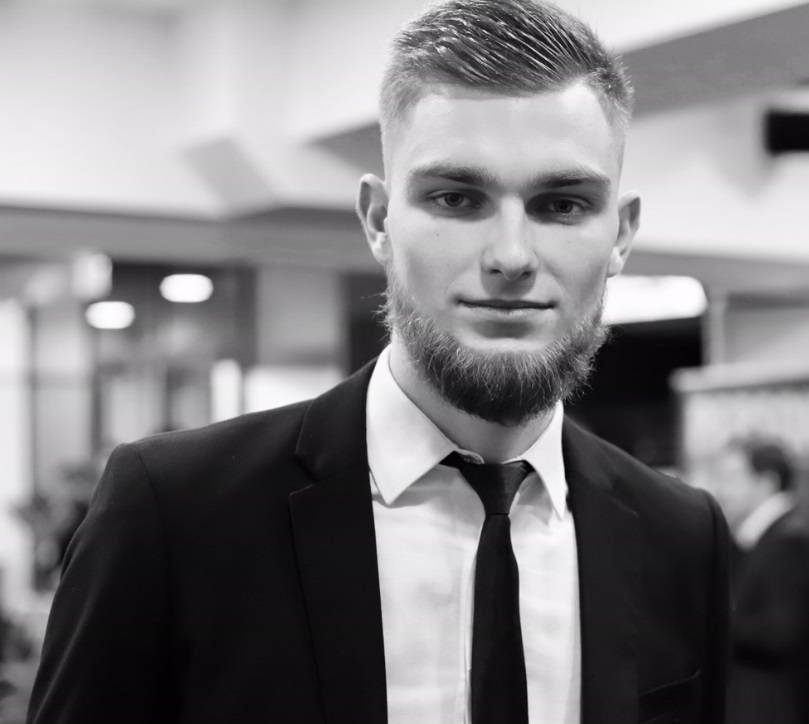 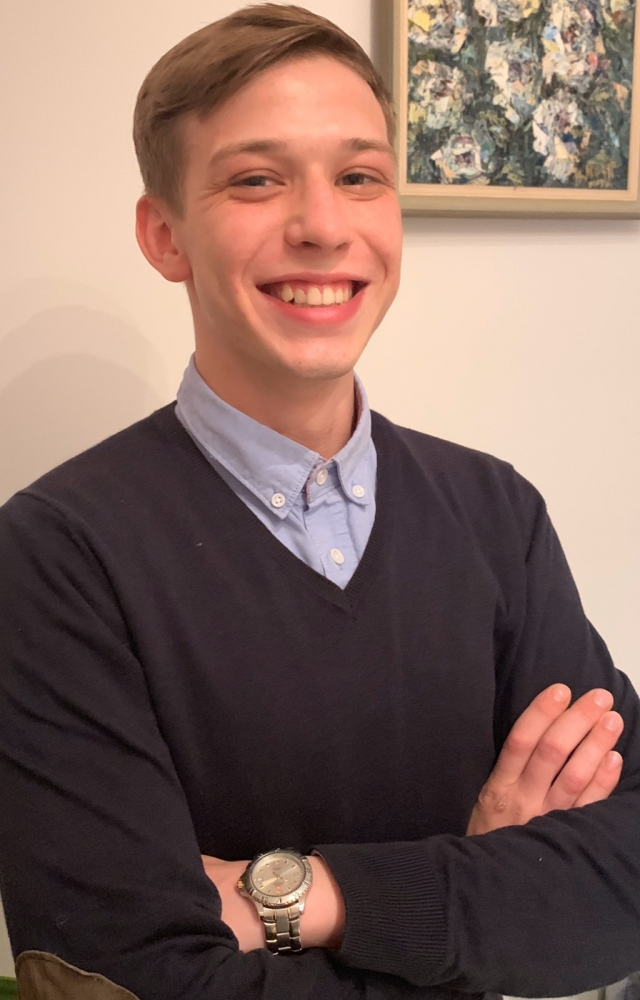 Кармазін Данило, 
3 курс 5 група
Пижук Руслан, 
магістр
ЗАСІДАННЯ, КОНФЕРЕНЦІЇ, ОЛІМПІАДИ, БРЕЙН-РИНГИ
27.09.2020 р. було проведено онлайн засідання гуртка «Фінансист»
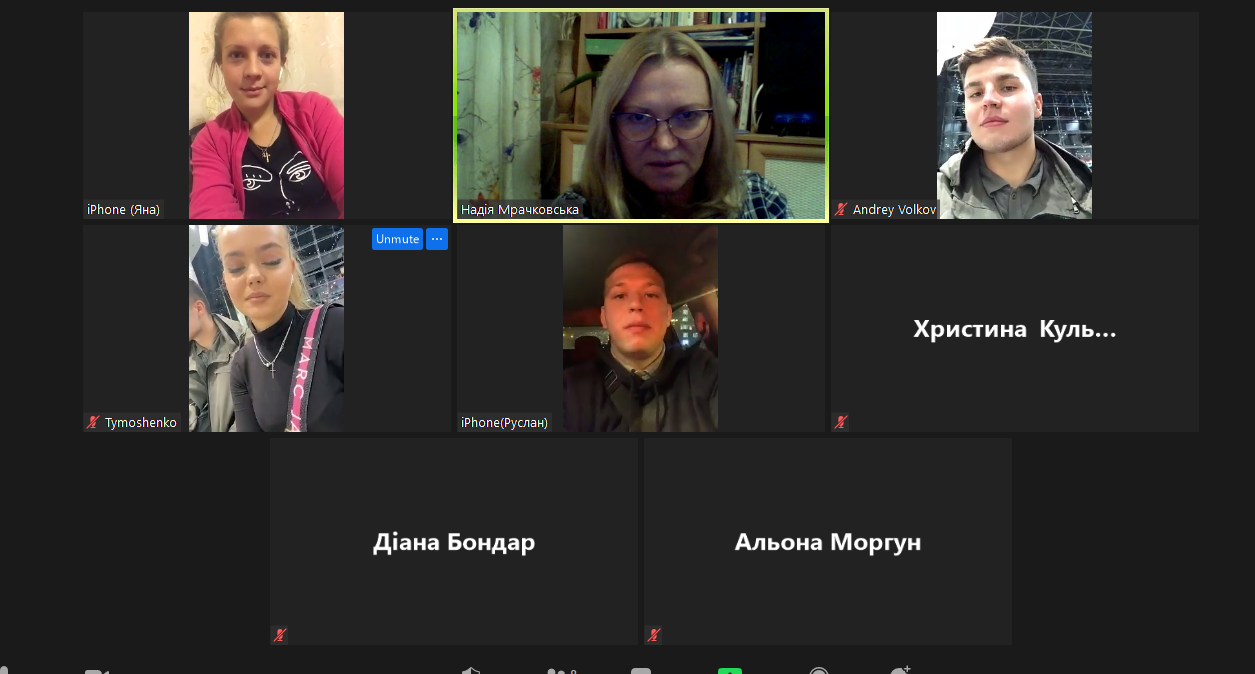 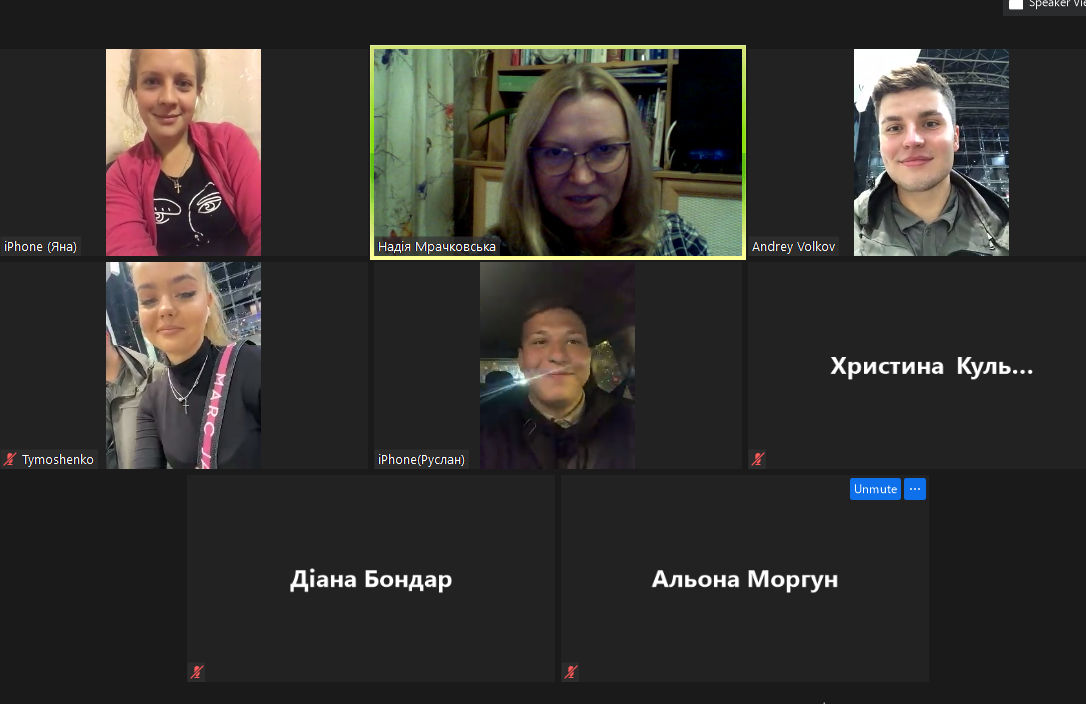 6 жовтня 2020 року  – участь у IV Науково-практичному семінарі «Професійні компетентності фінансиста в умовах сучасних викликів»
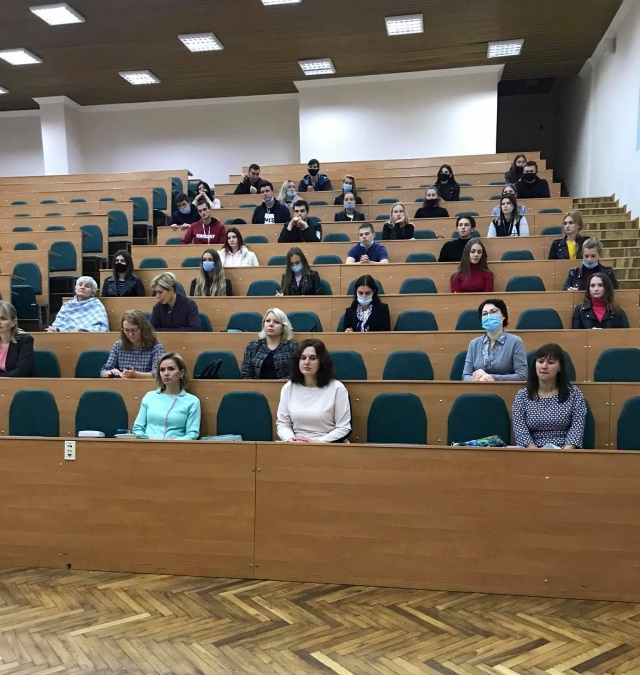 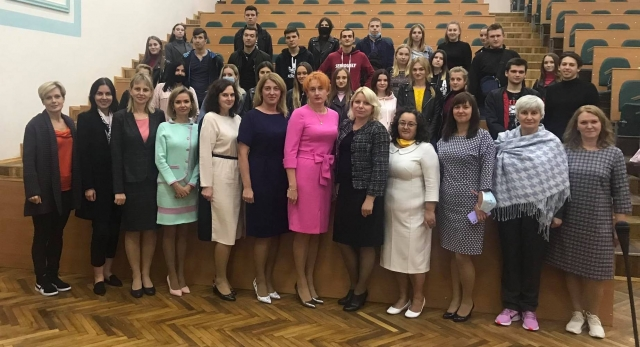 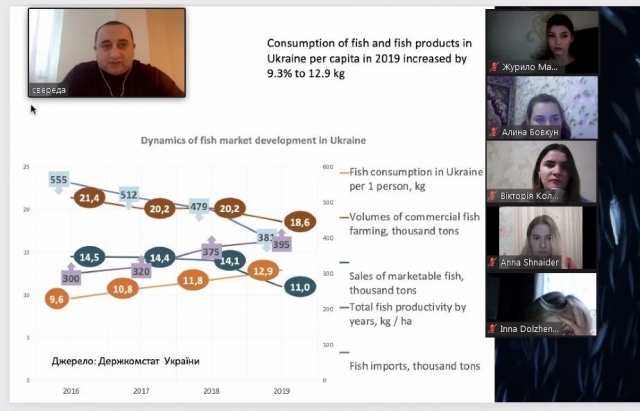 3 грудня 2020 року гуртківці прослухали онлайн лекцію на тему «Філософія фінансів», на якій спікером був Зіновій Іванович Свереда – доктор соціальної економіки, експерт з основ соціального підприємництва та кооперації.
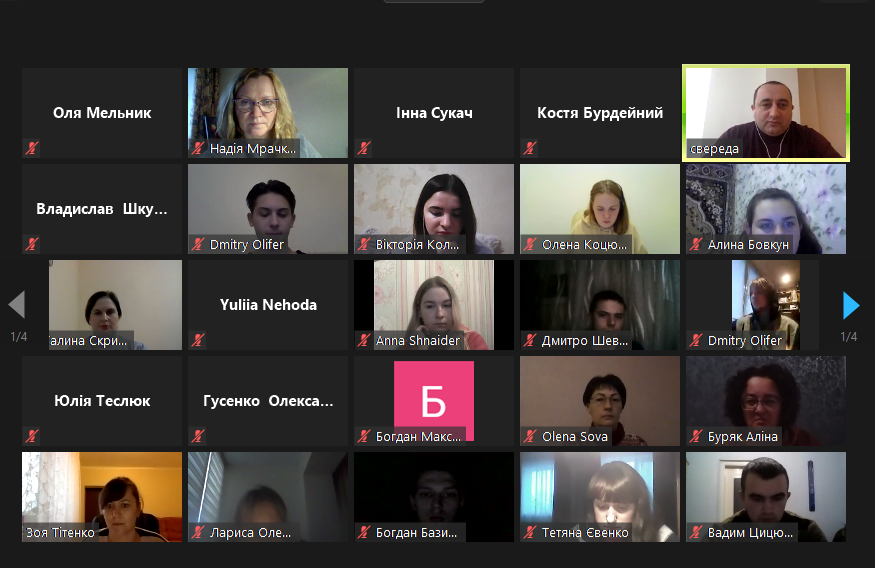 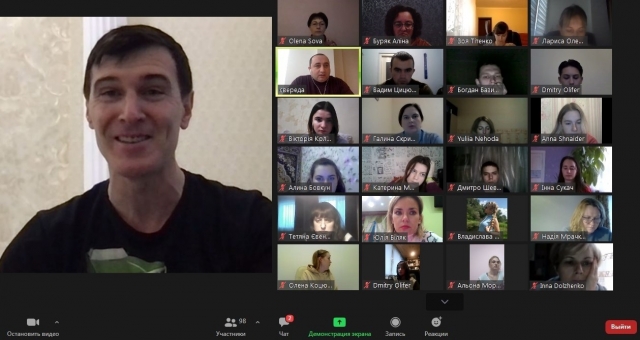 4 грудня  2020 року прослухали он-лайн лекцію з «Філософії фінансів»  стала лекція успішного вітчизняного підприємця Раджа Деліка (Raj Delik) на тему: «Криптовалюти: сучасні можливості та перспективи».
7 грудня 2020 року відбулося цікаве спілкування з випускником  економічного факультету 2015 року Юрієм Жаткін, який нині працює в штаб квартирі Ради Європи (Страcбург, Франція).
-
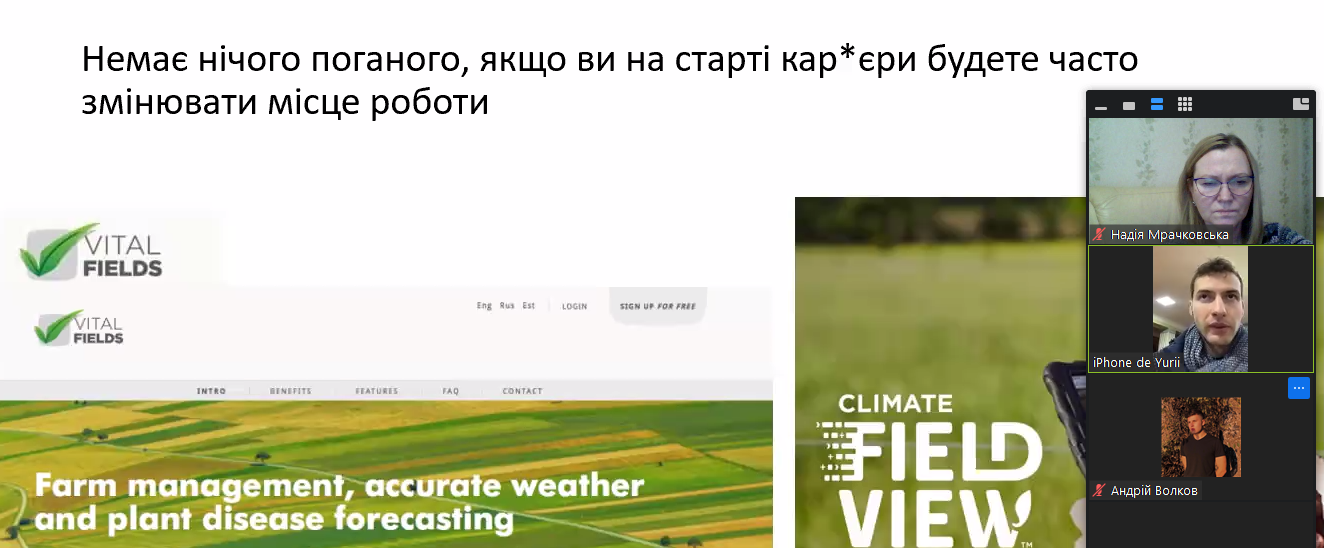 -
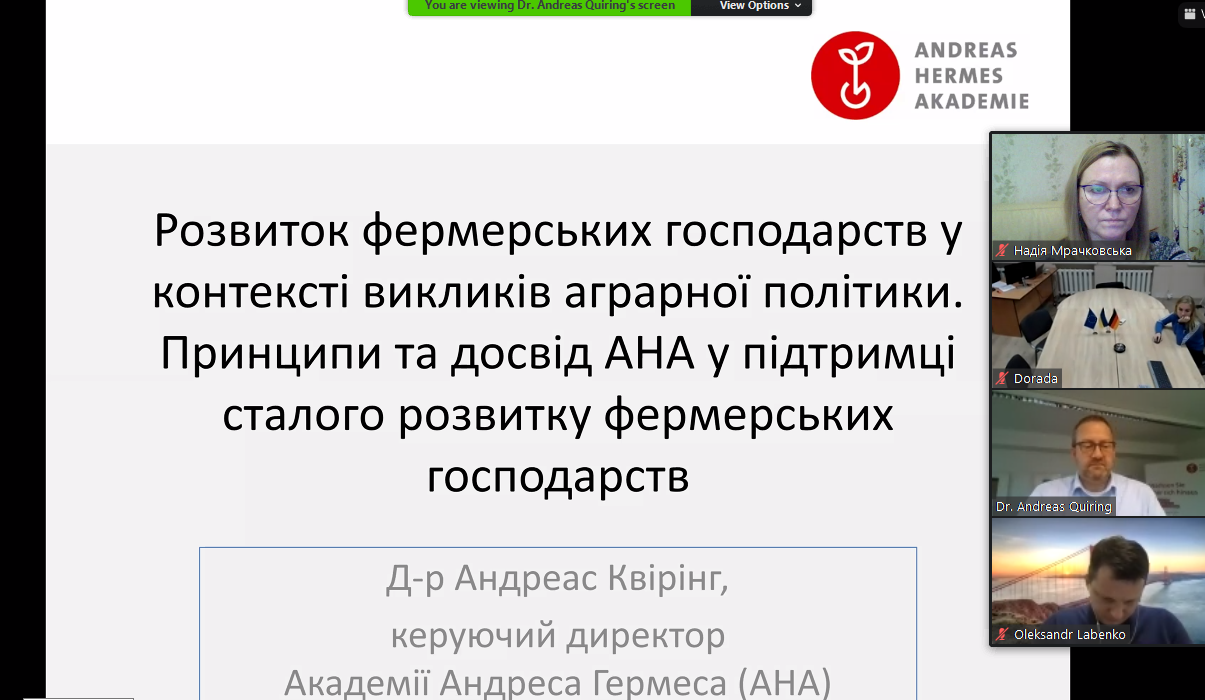 10 грудня гуртківці долучилися до лекції  Др. Андреас Квірінг, Академії Андреаса Гермеса (AHA) (Німеччина)  на тему «Розвиток аграрного підприємництва у контексті аграполітичних викликів».
5 січня 2021 року гуртківці представили три наукові роботи та взяли участь у  I-етапі Конкурсу наукових робіт спеціальності «Фінанси, банківська справа i страхування»
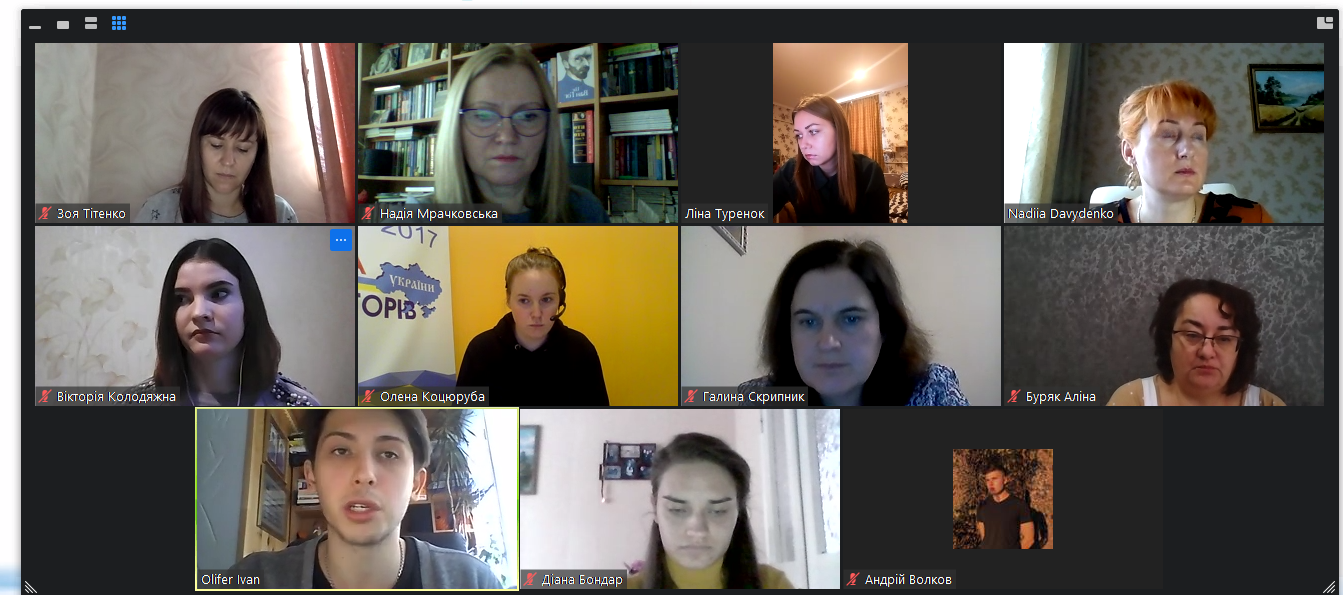 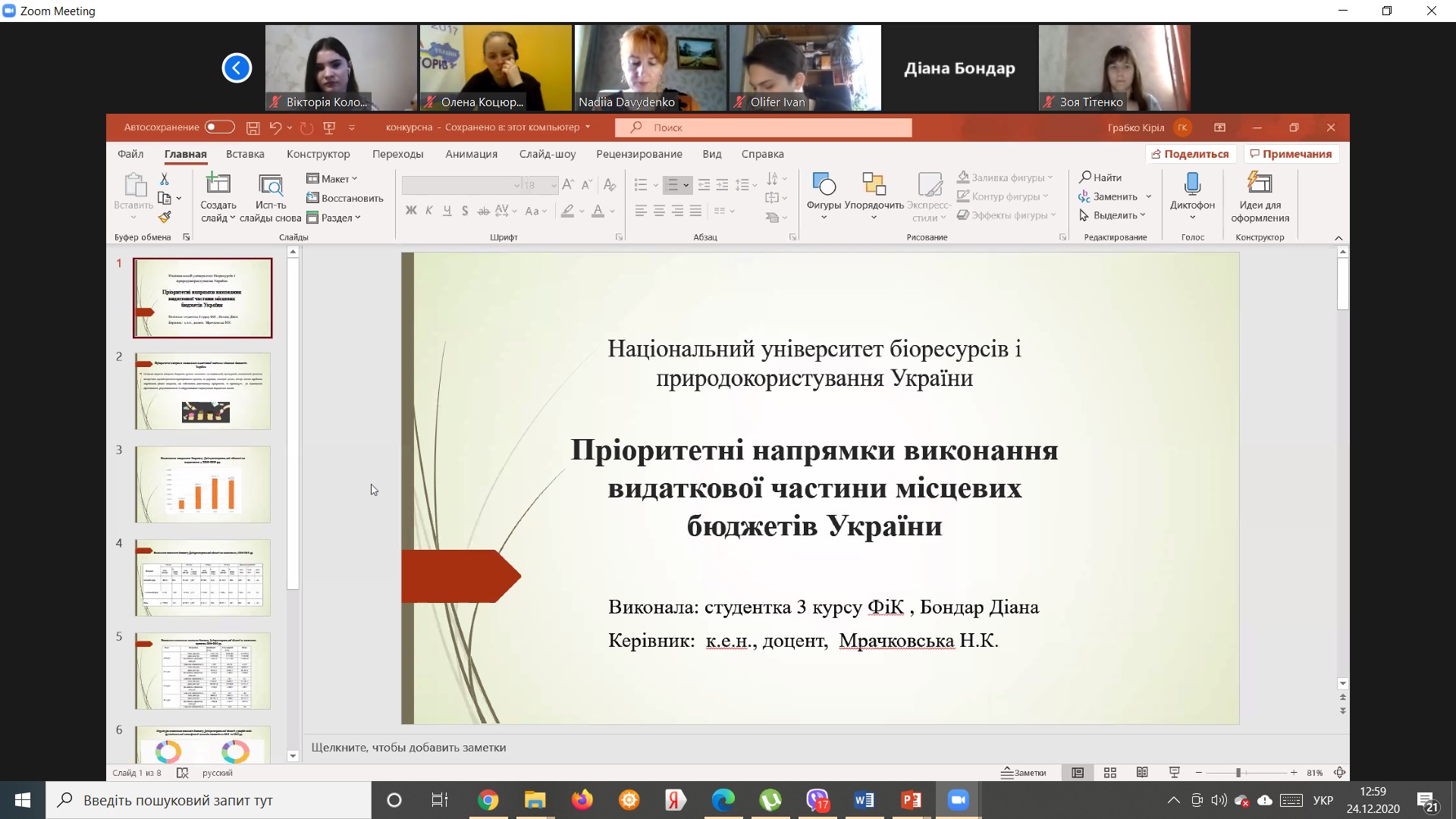 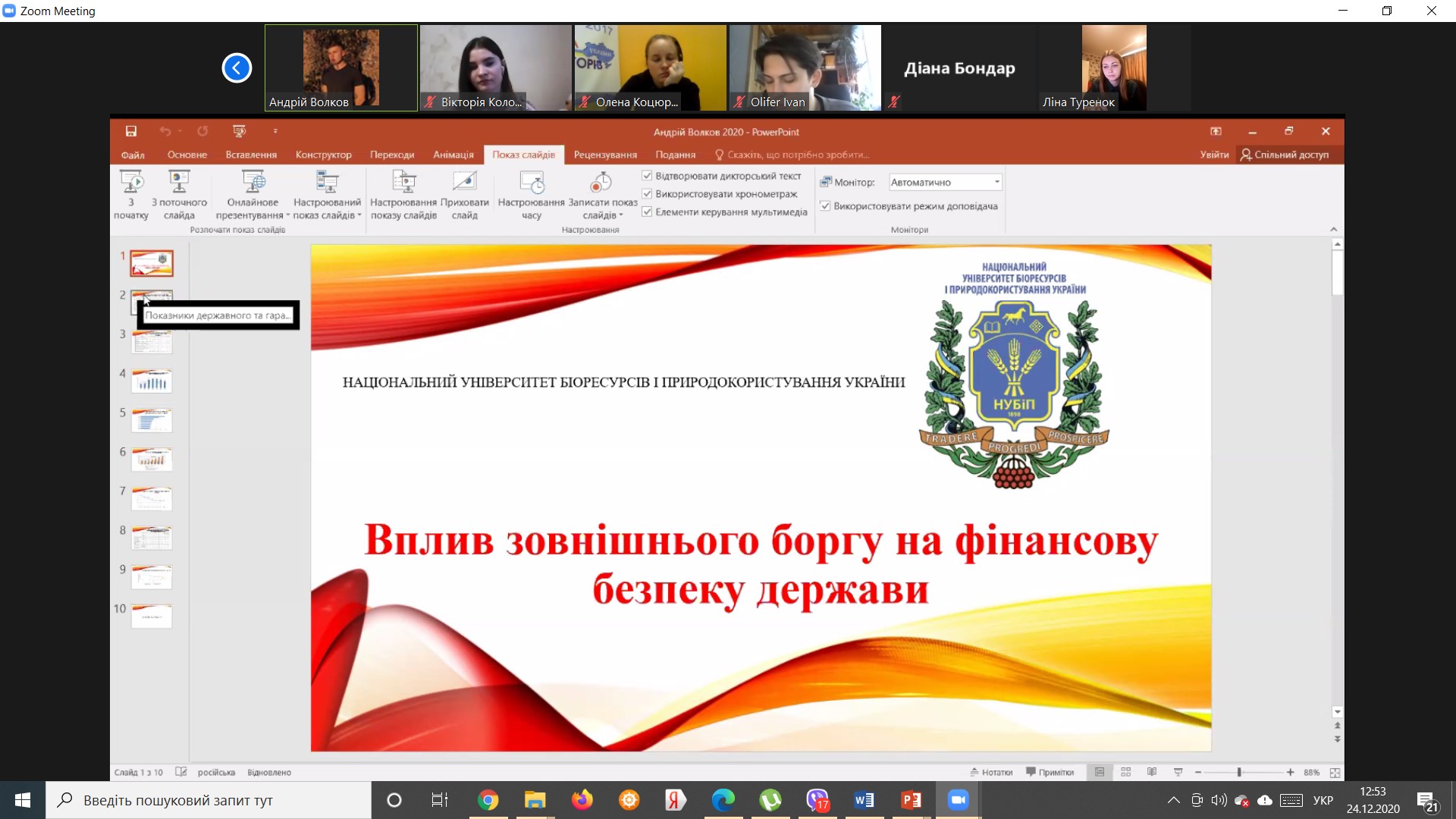 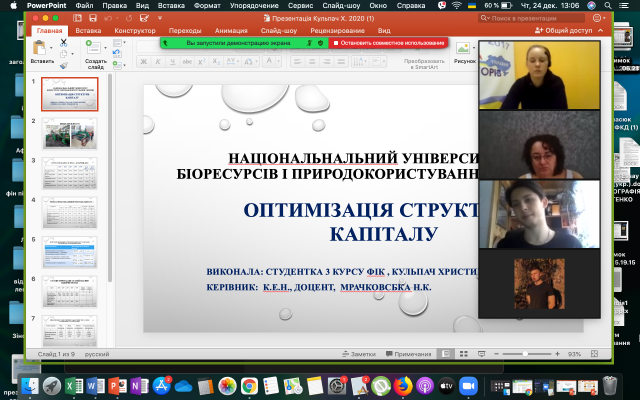 ІІІ Міжнародна науково-парктична конференція молодих вчених 18/03/2021
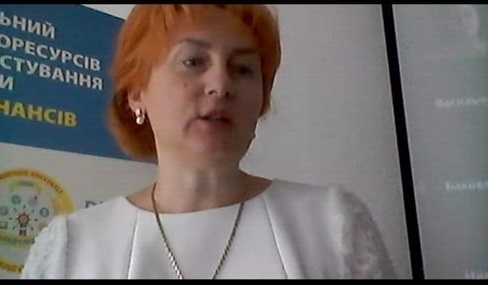 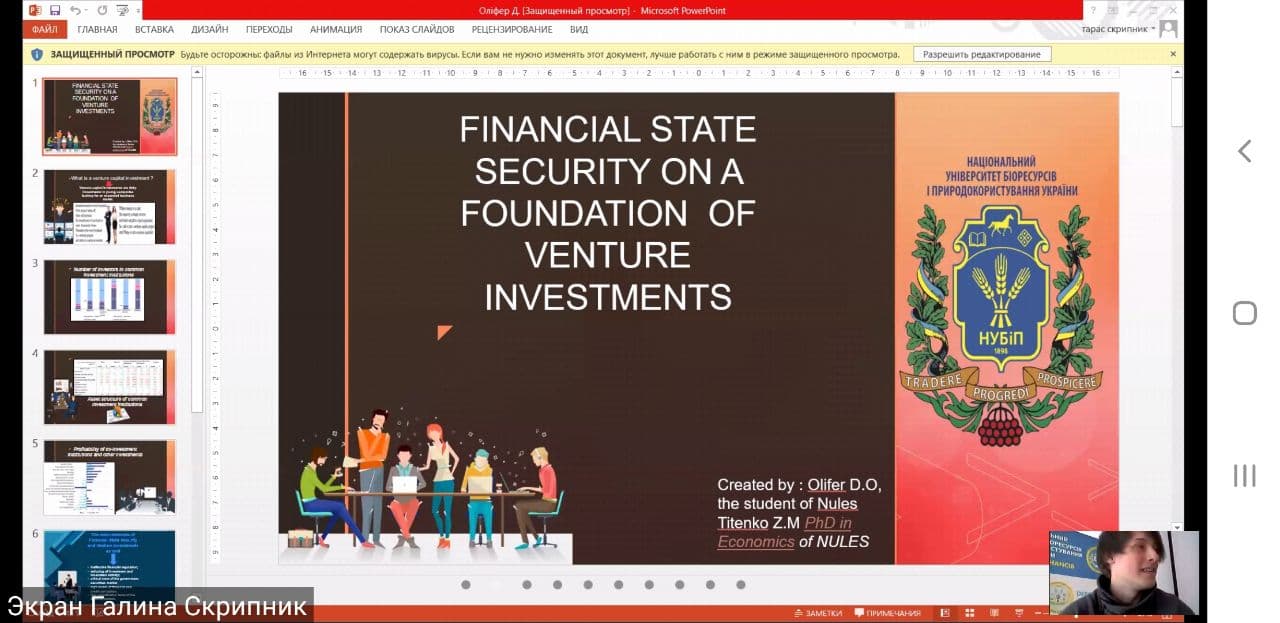 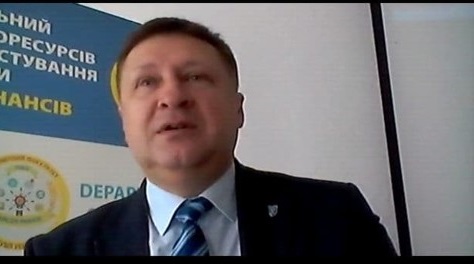 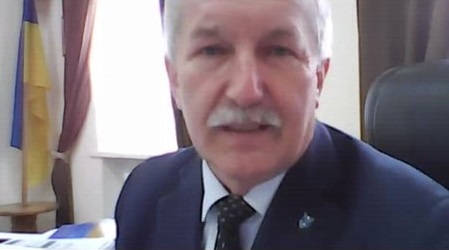 15 квітня 2021 ІІ Всеукраїнськf студентськf науково-практичнf інтернет-конференцію «Теорія і практика облікового, аналітичного та правового забезпечення управління підприємствами аграрного сектору в умовах сучасних викликів», присвячену 70-річчю економічного факультету Національного університету біоресурсів і природокористування України.
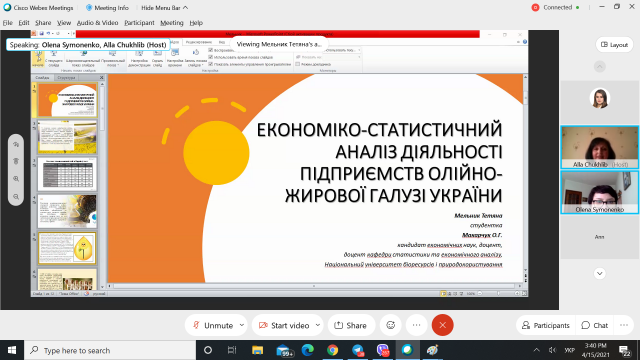 Всеукраїнський науково-методичний онлайн-семінар «У полоні спогадів: Україна у пошуках власної ідентичності» в рамках Всеукраїнських Сковородинських навчань «Пізнай себе». 23. квітня 2021року
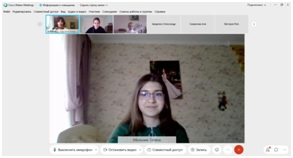 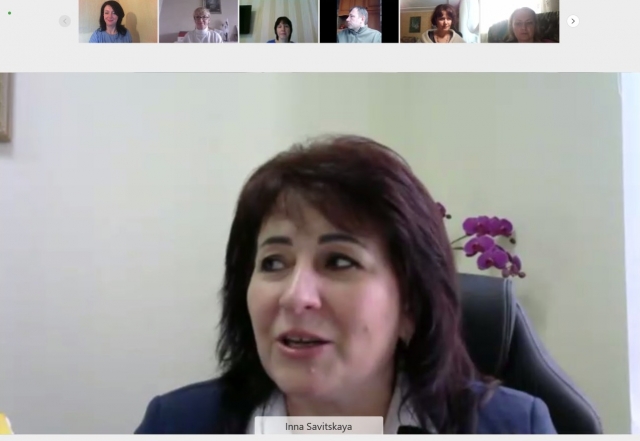 Наші досягнення!
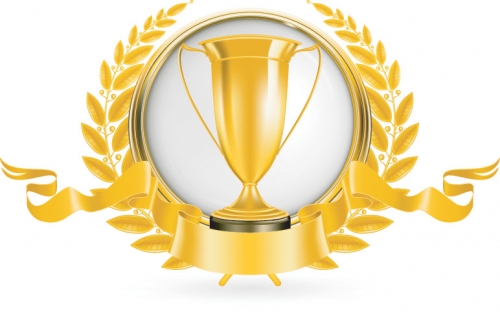 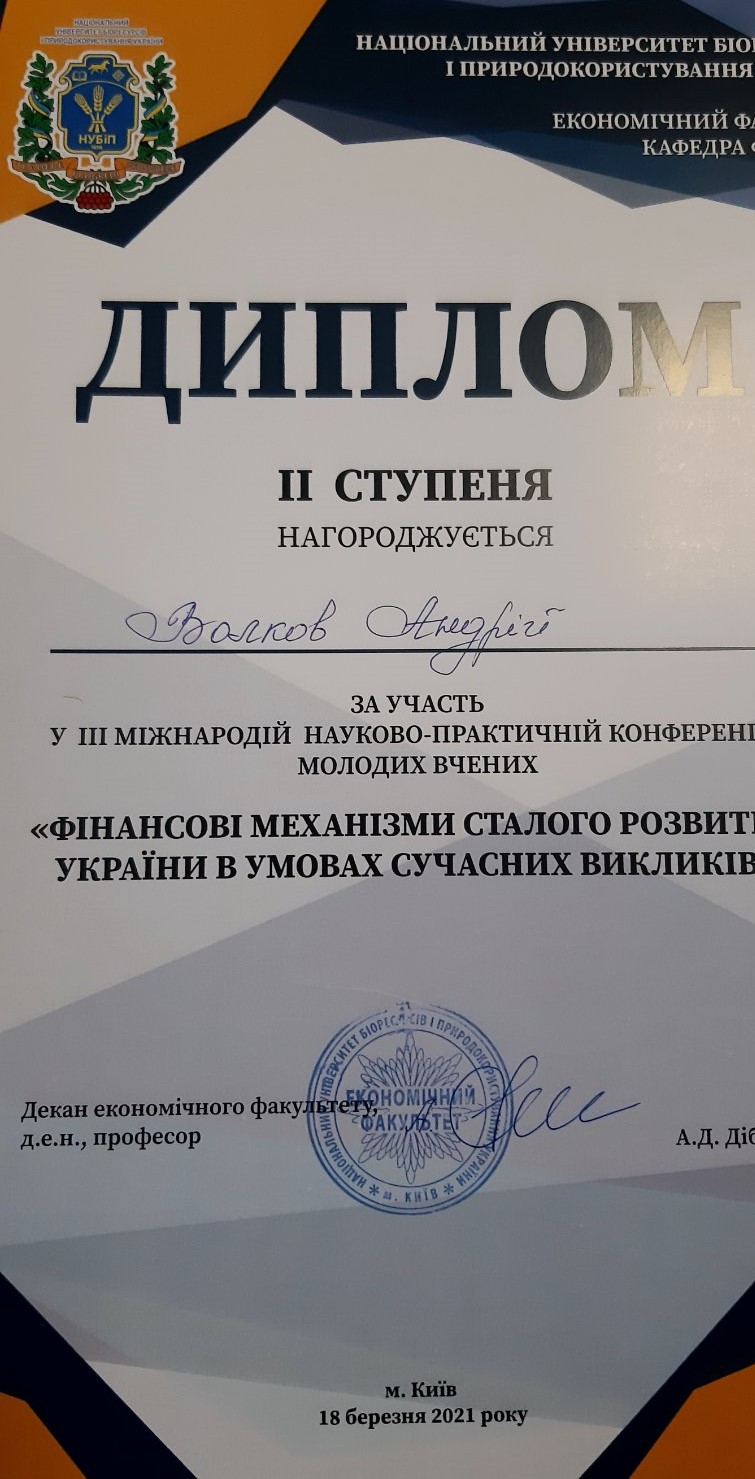 Студент 4 курсу, 4 групи, Волков Андрій зайняв 2 місце разом з науковим керівником Мрачковською Н.К. на III науково – практичній конференції «Фінансові механізми сталого розвитку України в умовах сучасних викликів»», яка відбулася 18 березня 2021 р.
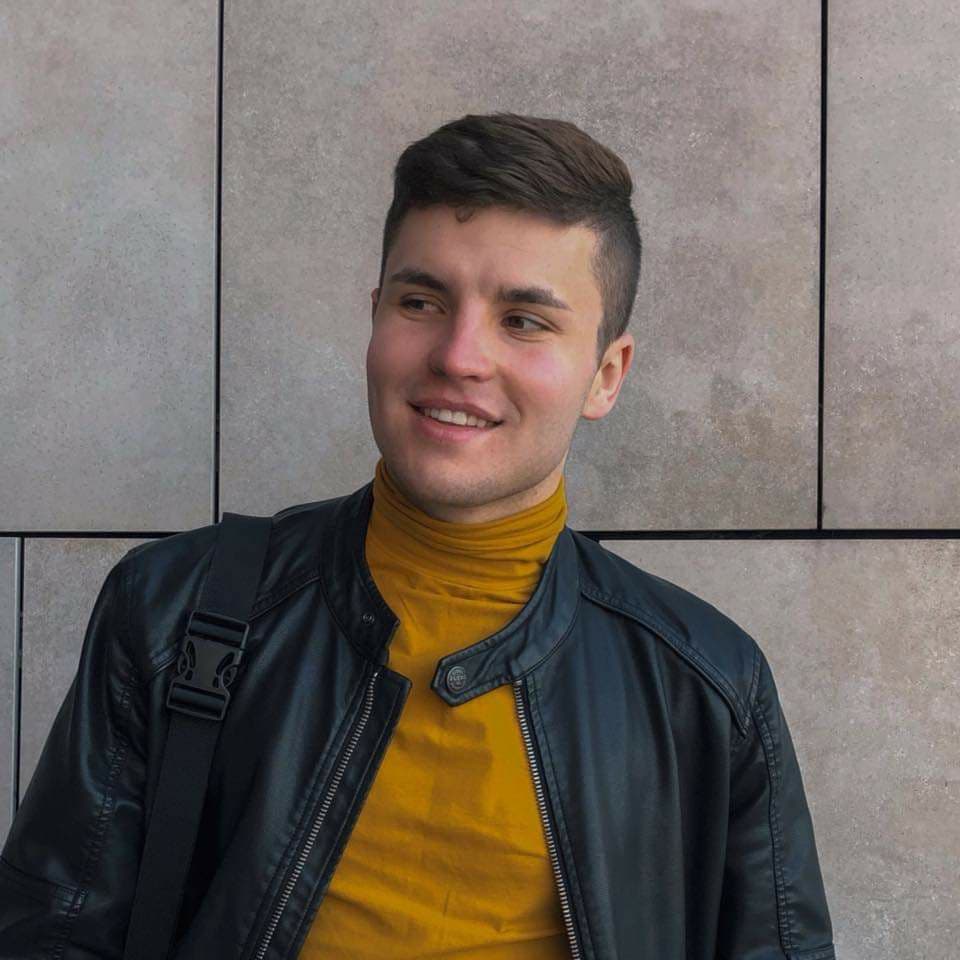 6 міжнародний науково – практичний семінар «Розвиток біоенергетичного потенціалу в сільському господартсві»18-19.03.2021р
Веремій Яна, Моргун Альона, Мельниченко Тетяна отримали сертифікати учасників
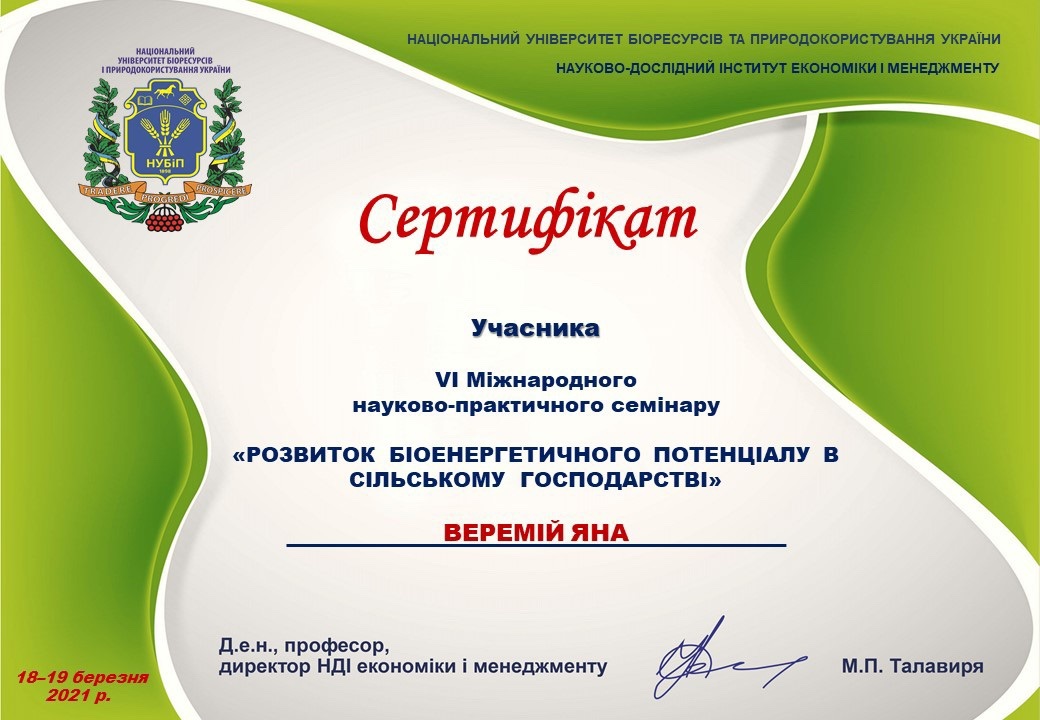 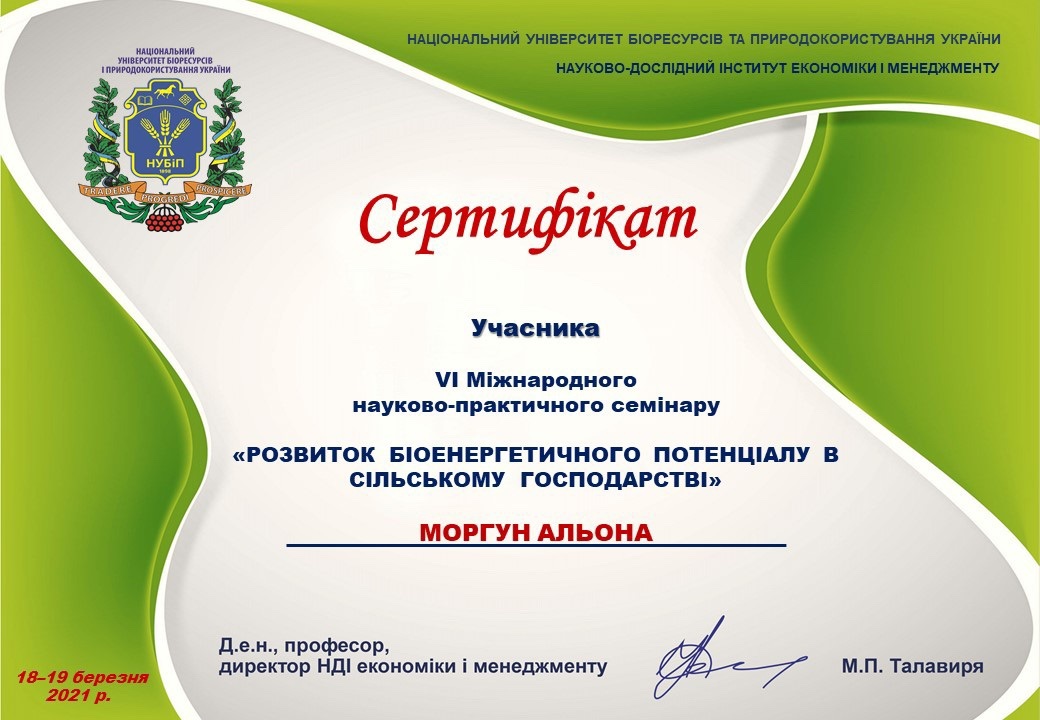 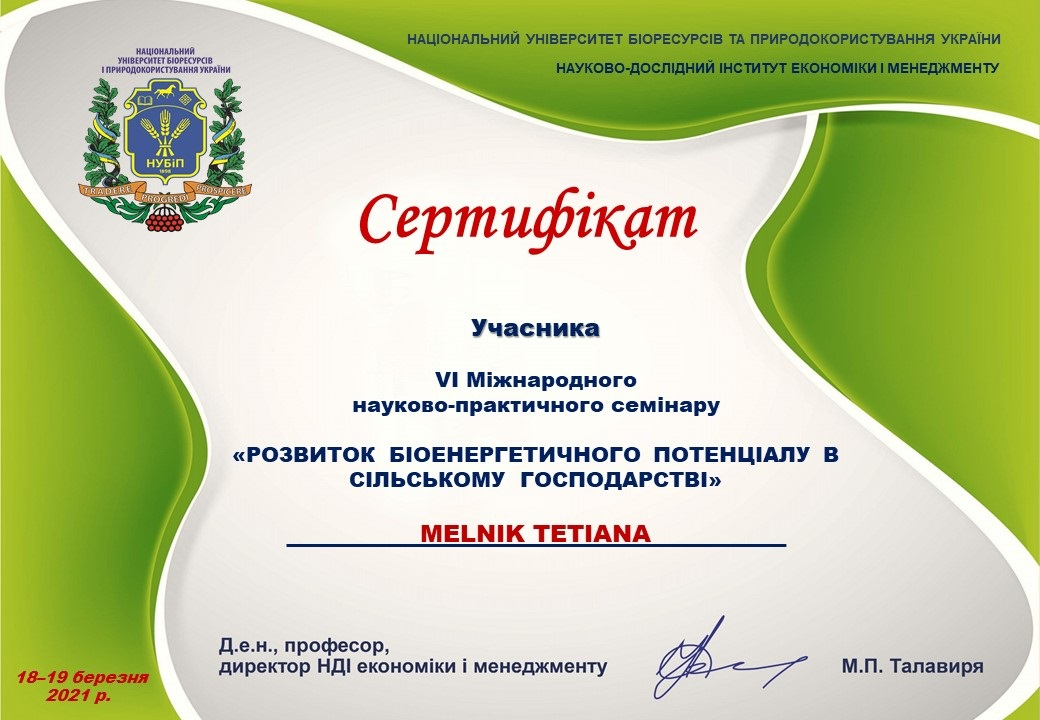 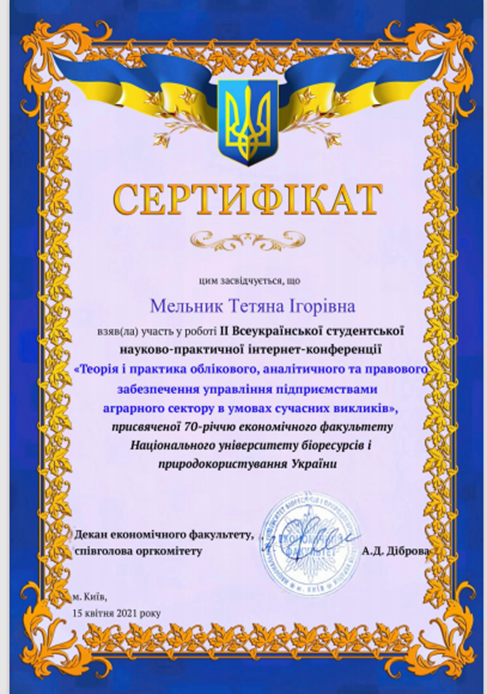 15.04. 2021 - ІІ Всеукраїнська студентська науково-практична інтернет-конференція  
"Теорія і практика облікового, аналітичного та правового забезпечення управління підприємствами аграрного сектору в умовах сучасних викликів"
Де нас можна знайти?
м.Київ, корпус № 10. вул. Героїв Оборони, 11
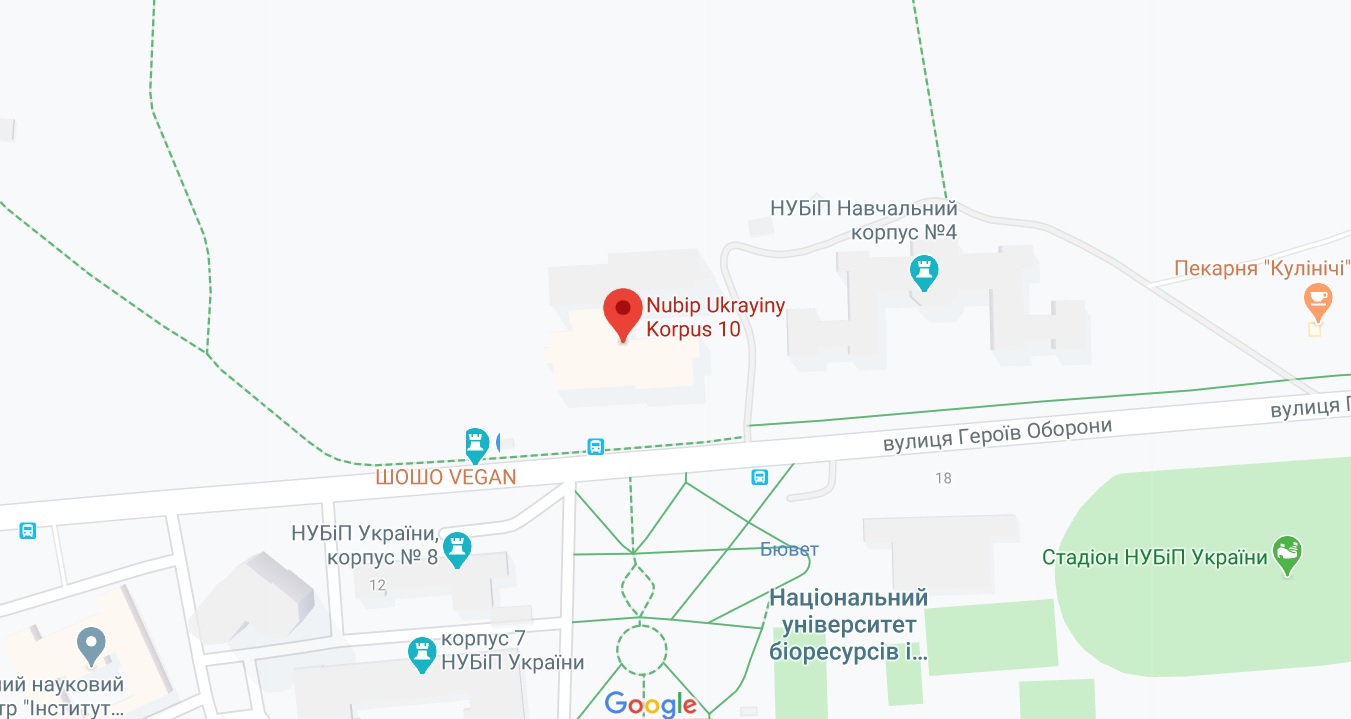 Ну а ще на різних цікавих фестивалях виставках та лекціях!)
ПЛАН НА НАСТУПНИЙ РІК…
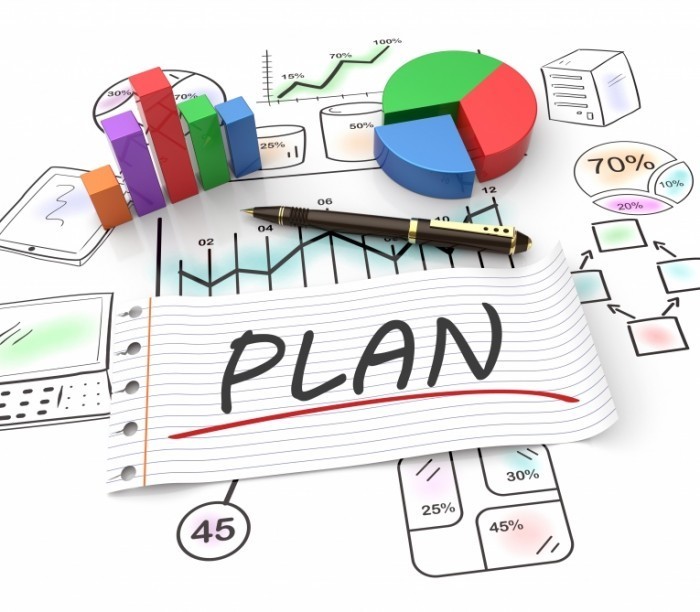 На 2021-2022 н.р. для студентського наукового гуртка «ФІНАНСИСТ» заплановано такі заходи:
Участь студентів-гуртківців у Всеукраїнських олімпіадах
Участь студентів-гуртківців у Всеукраїнських та міжнародних науково-практичних конференціях
Зустрічі з науковцями та представниками бізнесу
Організація  наукових дискусій та семінарів
Організація круглого столу
Підготовка студентів до участі у конкурсі наукових робіт
Екскурсія в Будинок уряду
Дякуємо за увагу!
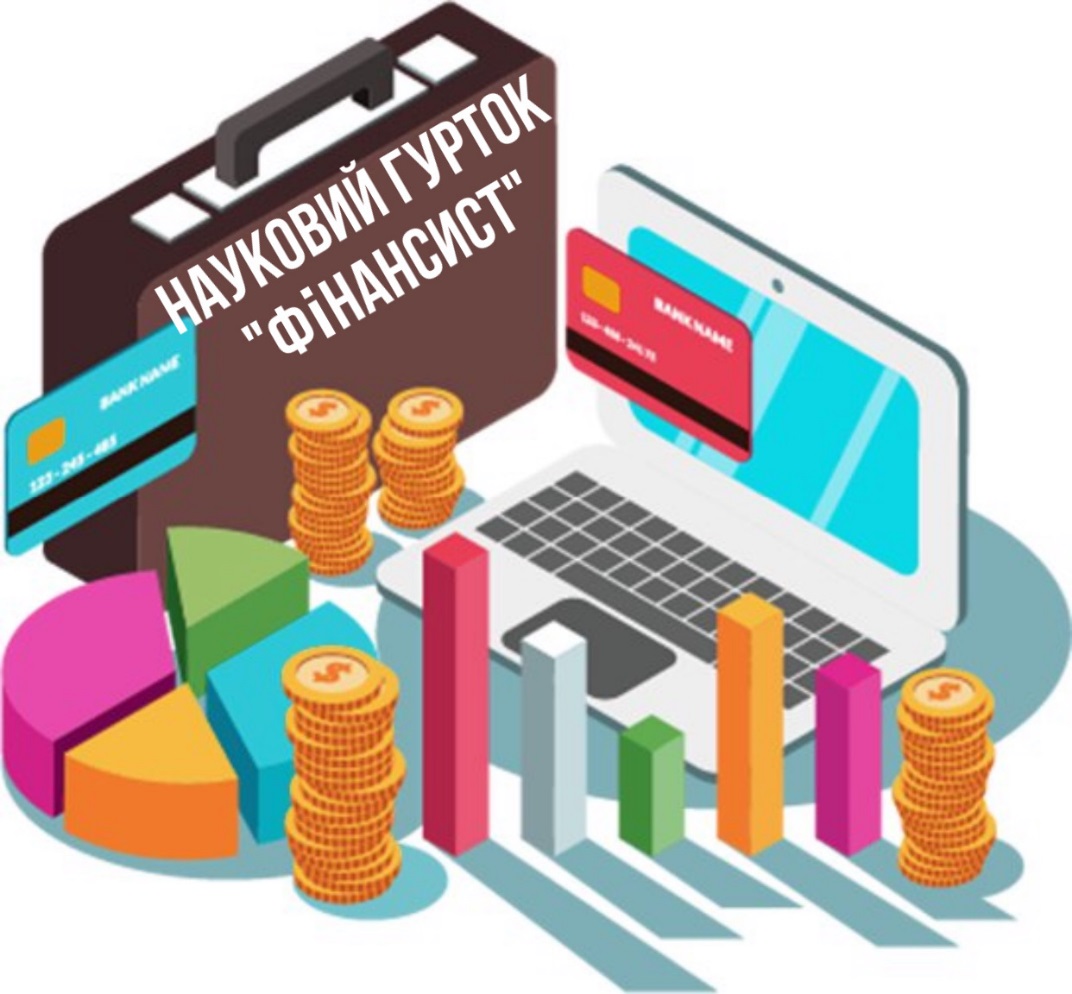